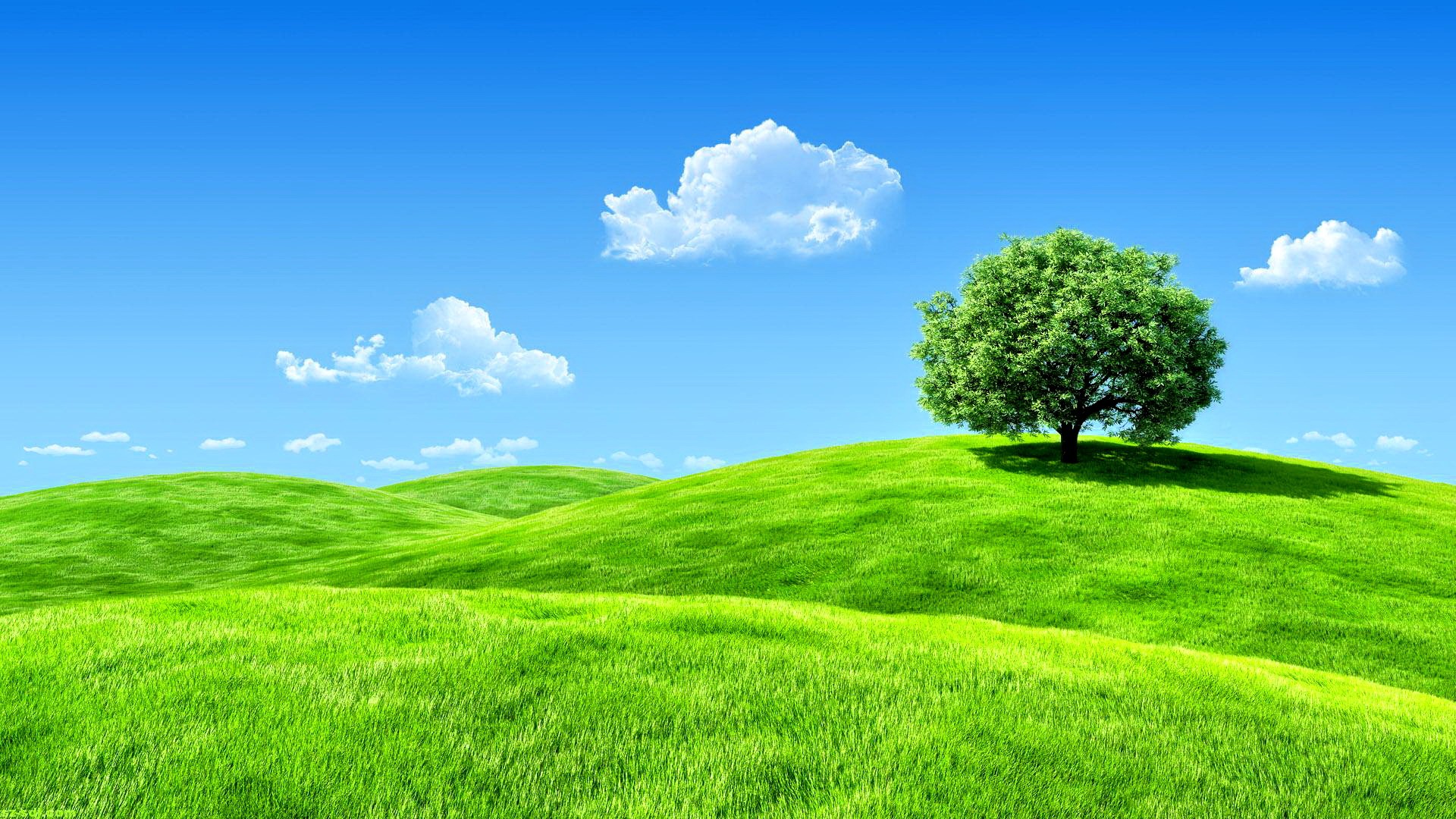 HÌNH HỌC 8
Tiết 8. LUYỆN TẬP
 ĐƯỜNG TRUNG BÌNH CỦA TAM GIÁC, CỦA HÌNH THANG
Giáo viên: Trần Minh Đông
LUYỆN TẬP
Bài 22 SGK. Cho hình vẽ bên Chứng minh AI = IM

                                       Giải 
∆ BDC có BE = ED (gt) và BM = MC  (gt)
⇒ EM là đường trung bình ∆ BDC
Nên EM // DC ⇒ DI // EM 
∆ AEM có AD = DE (gt) DI // EM (cmt)
⇒ AI = IM
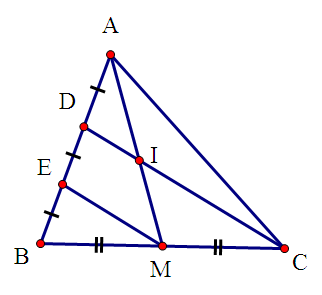 LUYỆN TẬP
Bài 25/SGK  Hình thang ABCD có đáy AB, CD. Gọi E, F, K theo thứ tự là trung điểm của AD, BC, BD. Chứng minh ba điểm E, K, F thẳng hàng

Gt   Hình thang ABCD(AB//CD)
KL   EA = ED; FB = FC ; KB = KD
       E, K, F thẳng hàng
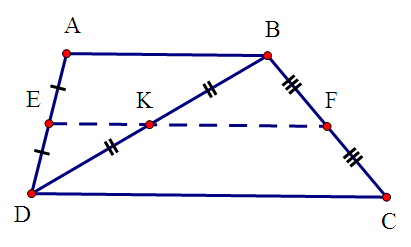 Chứng minh:
Xét ∆ ABD có :EA = ED (gt)  KB = KD (gt) 
⇒ EK là đường trung bình ∆ ABD nên
EK//AB .Do AB // CD (ABCD là hình thang )
 ⇒ EK // CD  (1)
Tương tự KF là đường trung bình ∆ BDC ⇒ KF//CD  (2)
Từ (1) và (2): Qua K có KE và KF cùng song song CD nên E, F, K thẳng hàng.
( tiên đề ơ-clít)
LUYỆN TẬP
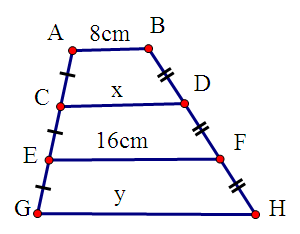 LUYỆN TẬP
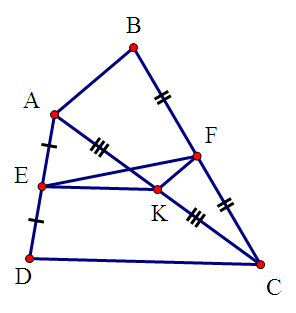 LUYỆN TẬP
Bài tập : Cho ∆ ABC . Gọi M, N, P lần lượt là trung điểm 
      AB,AC , BC . Tính chu vi của tam giác MNP
      Biết AB = 8cm, AC = 10cm  BC = 12 cm
  GIẢI
         ∆ ABC ; MA =MB
 GT   NA = NC; PB = PC  AB = 8cm
         AC = 10cm  BC = 12 cm
KL    Chu vi ∆ MNP = ?
Chứng minh
∆ ABC có : MA=MB ; NA = NC (Gt)
⇒ MN là đường trung bình tam giác ABC
⇒ MN = ½ BC = ½ . 12 = 6 cm
∆ ABC có : NA = NC , PB = PC (Gt)
⇒ NP là đường trung bình tam giác ABC
⇒ NP = ½ AB = ½ . 8 =  4 cm
∆ ABC có : MA=MB  ; PB = PC (GT)
⇒ MP là đường trung bình tam giác ABC
⇒ MP = ½ AC = ½ . 10 =  5 cm
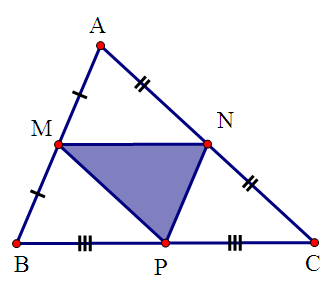 Vậy chu vi ∆ MNP : 
PMNP = MN + NP + MP = 6 + 5 + 4 = 15 (cm)
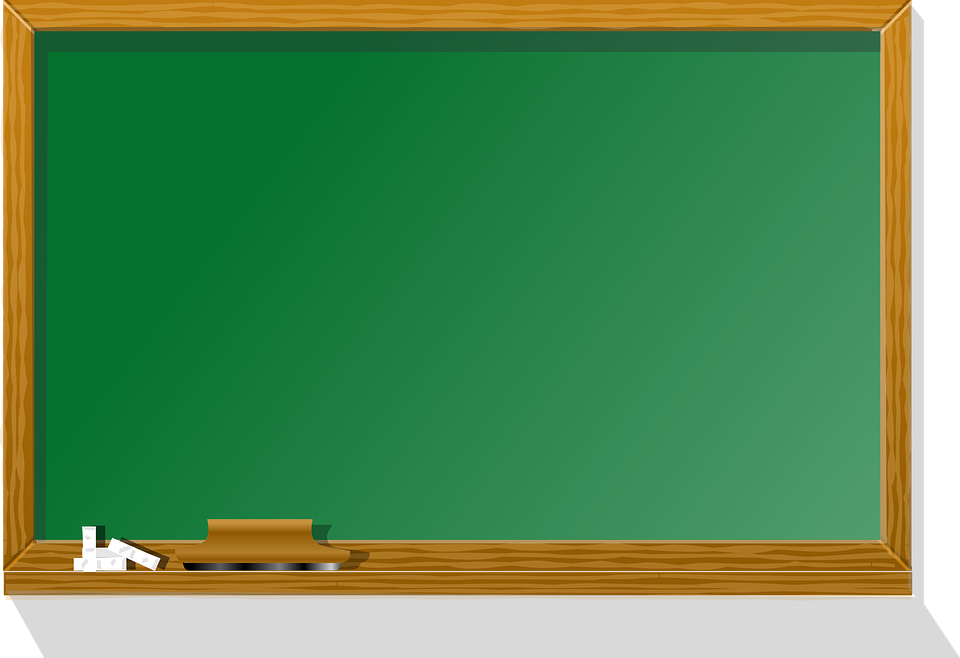 HD VN
Nắm vững định nghĩa, các tính chất đường TB trong tam giác; trong hình thang.
 Làm bài 24,28 SGK/80; 
 Tự đọc: Dựng hình bằng thước và compa.
 Chuẩn bị: Trục đối xứng.